TEMPLATE การนำเสนอแนวทางการพัฒนาผลิตภัณฑ์ OTOP ด้วยวิทยาศาสตร์ เทคโนโลยี และนวัตกรรม เพื่อขอรับการสนับสนุนจาก โครงการพัฒนาผลิตภัณฑ์สินค้าชุมชนสำนักงานปลัดกระทรวงการอุดมศึกษาวิทยาศาสตร์ วิจัยและนวัตกรรม ปีงบประมาณ พ.ศ. 2568
ขอความกรุณาที่ปรึกษานำเสนอผลการดำเนินงาน ในหัวข้อดังต่อไปนี้
- ข้อมูลทั่วไปของผู้ประกอบการ (รูปภาพกลุ่ม/ผลิตภัณฑ์เดิม/รายได้ต่อเดือน/มาตรฐานที่เคยได้รับ/สภาพสถานที่ผลิต ณ ปัจจุบัน)
- ปัญหาของผู้ประกอบการ 
- แนวทางการพัฒนาและยกระดับสินค้า OTOP ด้วย วทน. ตามแนวทางคูปองวิทย์เพื่อโอทอป 6 ประเด็น
  (ที่ปรึกษาต้องตอบได้ว่ามีแนวทางแก้ไขปัญหาของผู้ประกอบการโดยใช้เทคนิค/วิธีการใด)
- ผลความสำเร็จภายหลังการพัฒนาผลิตภัณฑ์ (วัดค่าได้เป็นตัวเลข)
(ชื่อโครงการ)
โลโก้สถาบัน
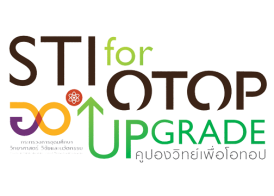 1. ข้อมูลทั่วไป
ชื่อโครงการ : 	(เช่น การพัฒนากระบวนการผลิตและมาตรฐานผลิตภัณฑ์......เป็นต้น)	
ชื่อสถานประกอบการ/ชื่อกลุ่ม : 						
ชื่อผู้ประกอบการ : 							
ที่ตั้งสถานประกอบการ : 						

ชื่อที่ปรึกษา : 							
มหาวิทยาลัย :
XXXX
เลขอ้างอิงใบสมัคร 4 หลัก
(ชื่อโครงการ)
โลโก้สถาบัน
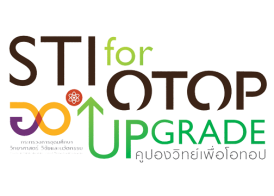 1. ข้อมูลทั่วไป –ต่อ-
มาตรฐานที่เคยได้รับ : 	(GMP อย. มผช. ฮาลาล ระดับดาว นกยูง เป็นต้น และปีที่ได้รับ) 	
รายได้ต่อเดือนของสถานประกอบการ (รวมทุกผลิตภัณฑ์) : 				 บาท
แหล่งจำหน่าย : 							

ชื่อผลิตภัณฑ์ที่ต้องการพัฒนา :
(ชื่อโครงการ)
โลโก้สถาบัน
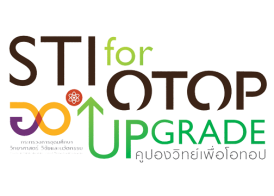 1. ข้อมูลทั่วไป
(ชื่อผลิตภัณฑ์)
(ชื่อผลิตภัณฑ์)
(ชื่อผลิตภัณฑ์)
ผลิตภัณฑ์เดิมที่จำหน่ายอยู่ ณ ปัจจุบัน (โปรดระบุชื่อผลิตภัณฑ์ให้ชัดเจน)
รูปภาพประกอบ
รูปภาพประกอบ
รูปภาพประกอบ
(มาตรฐานที่ได้รับ)
(มาตรฐานที่ได้รับ)
(มาตรฐานที่ได้รับ)
(ชื่อโครงการ)
โลโก้สถาบัน
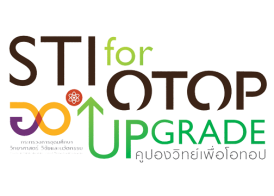 1. ข้อมูลทั่วไป –ต่อ-
รูปภาพสมาชิกกลุ่ม สถานที่ผลิตสินค้า ภาพภายในห้องผลิต ภาพอุปกรณ์/เครื่องจักรในการผลิต (แสดงกี่ภาพก็ได้)
รูปภาพประกอบ
รูปภาพประกอบ
รูปภาพประกอบ
(ชื่อโครงการ)
โลโก้สถาบัน
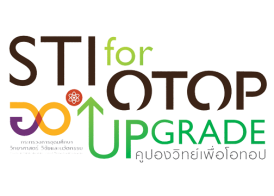 2. แผนการพัฒนา
ระยะเวลาการพัฒนา : 	(กี่ปี)	 	 ปี
ปีที่ 	1       (เพิ่มประเด็นการพัฒนาที่จะดำเนินการในปีแรกและสอดคล้องกับข้อเสนอในระบบ)
1) 	 ประเด็นการพัฒนา					
2) 	 ประเด็นการพัฒนา					
งบประมาณที่ขอรับการสนับสนุน : 		 บาท / ผู้ประกอบการสมทบ 		 บาท
ปีที่ 	2 (ถ้ามี)	   (เพิ่มประเด็นการพัฒนาตามเรื่องที่ดำเนินการได้)
1) 	 ประเด็นการพัฒนา					
2) 	 ประเด็นการพัฒนา					
งบประมาณที่ขอรับการสนับสนุน : 		 บาท / ผู้ประกอบการสมทบ 		 บาท
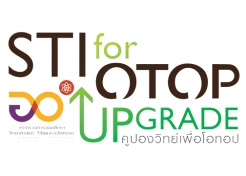 (ชื่อโครงการ)
โลโก้สถาบัน
3. ประเด็นปัญหาและแนวทางพัฒนา(ตามแนวทางคูปองวิทย์ 6 ประเด็น) – เฉพาะที่จะขอรับการสนับสนุนจาก สป.อว.
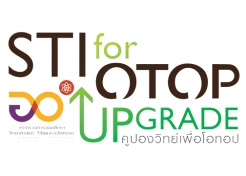 (ชื่อโครงการ)
โลโก้สถาบัน
3. ประเด็นปัญหาและแนวทางพัฒนา(ตามแนวทางคูปองวิทย์ 6 ประเด็น) – เฉพาะที่จะขอรับการสนับสนุนจาก สป.อว.
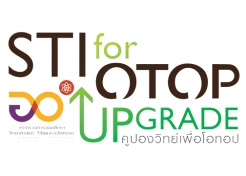 (ชื่อโครงการ)
โลโก้สถาบัน
4. แผนปฏิบัติงาน (เฉพาะปี 2568 ข้อมูลตามข้อเสนอในระบบ)